USPAS Accelerator Physics 2015 Old Dominion UniversityColliders, Luminosity, & Crabbing
Todd Satogata (Jefferson Lab) / satogata@jlab.org
Vasiliy Morozov (Jefferson Lab) / morozov@jlab.org 
Alex Castilla (ODU) / acast020@odu.edu 
http://www.toddsatogata.net/2015-USPAS
Outline
Colliders
Why and where?
Issues
Accelerator Physics of Colliders
Event rate
Luminosity
Looking at the luminosity
Fixed target
Colliders: Gaussian bunches, head-on
Optimization knobs and complications
Hourglass effect
Crossing angle
Crabbing
Colliders
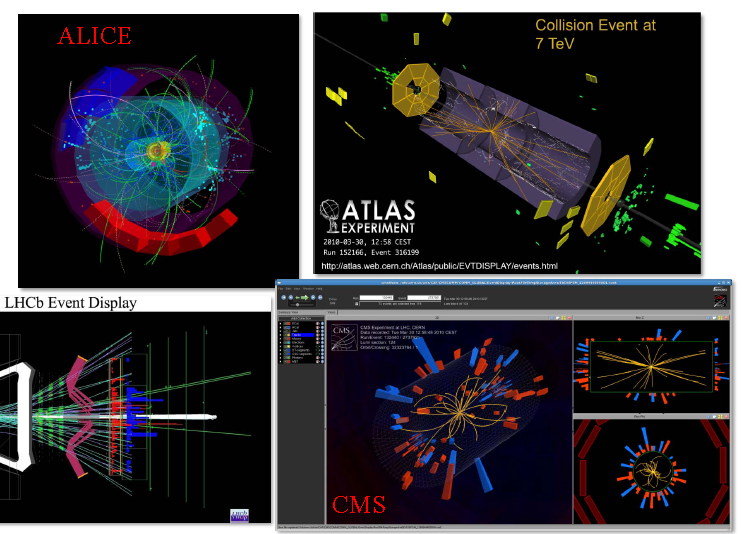 Where?
STAR detector at RHIC,
J.G. Cramer UW Colloquium 2002.
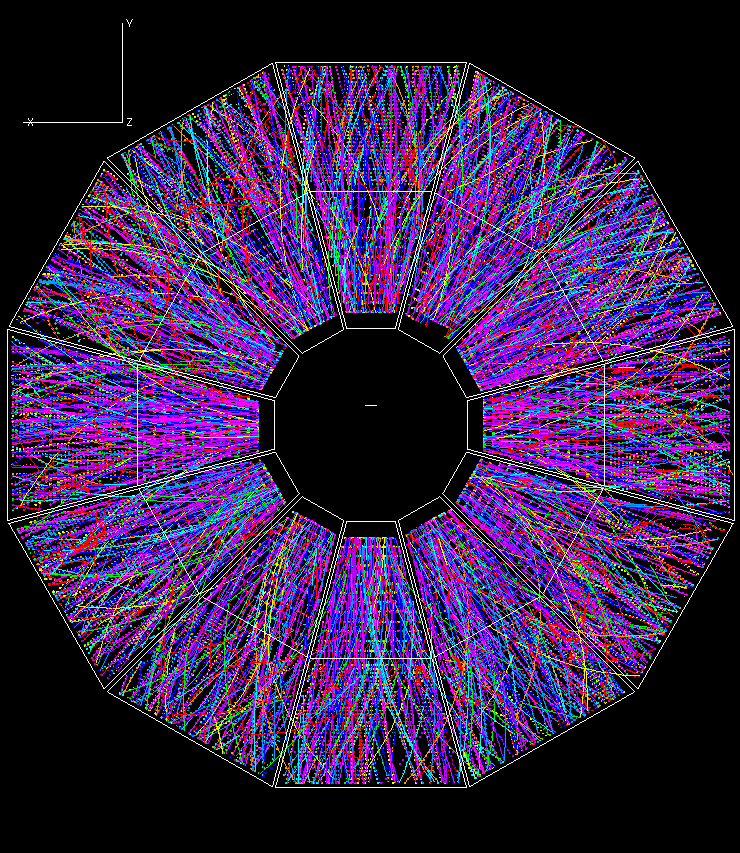 Butchered slide from Steve Myers IPAC2012 New Orleans.
Colliders (2)
Why?
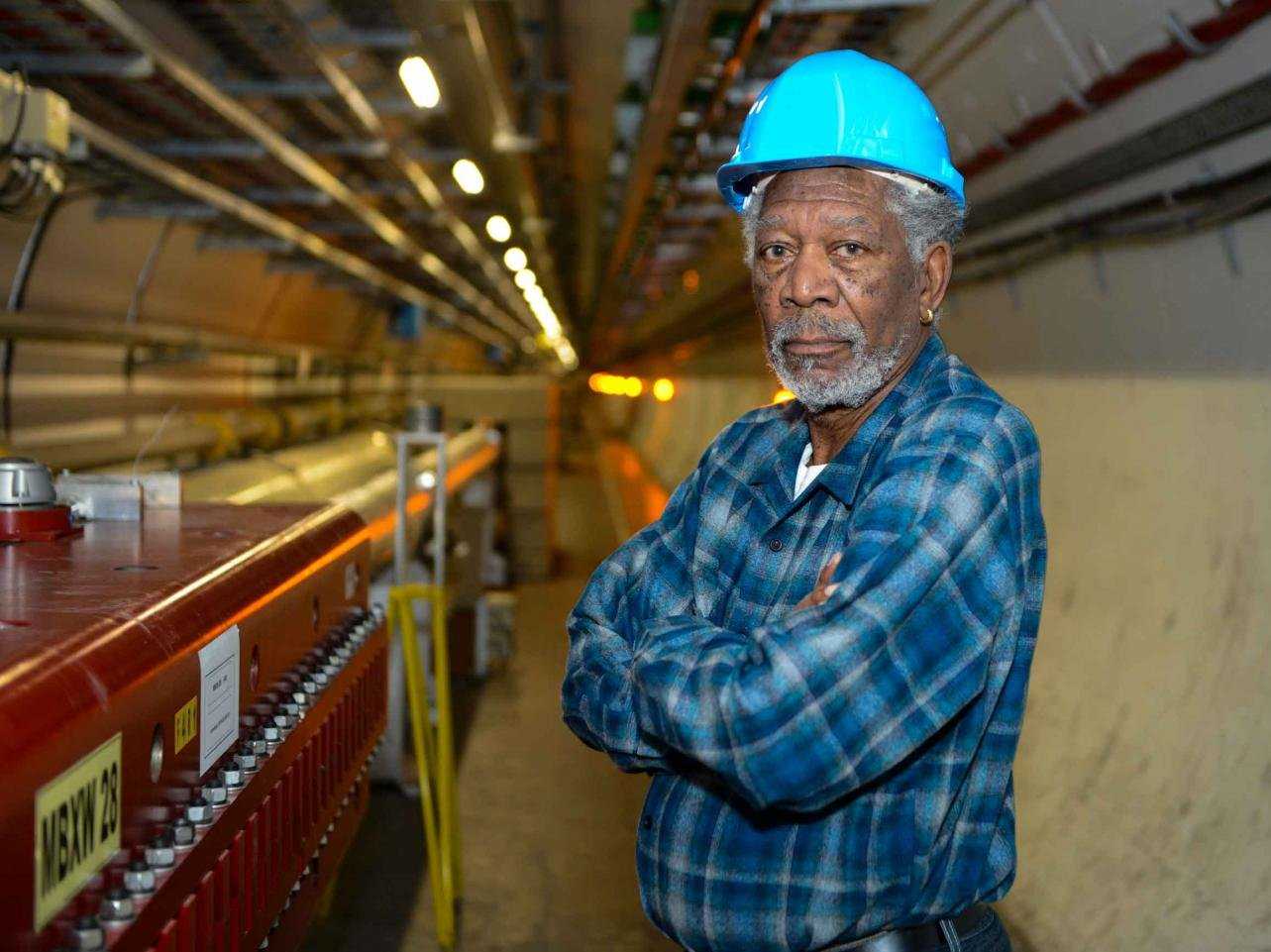 Because they are super cool!
www.businessinsider.com Laurent Egli.
Probing “small things”
SUSY??

Weak nuclear force
Proton and neutron
Quarks, muon
Nuclear states transitions
Electron
Transitions in the inner-shell atomic states

Atomic states transitions

Lattice vibration in solids (phonons)
??
Accelerator Basics of Colliders
Accelerator Basics of Colliders (2)
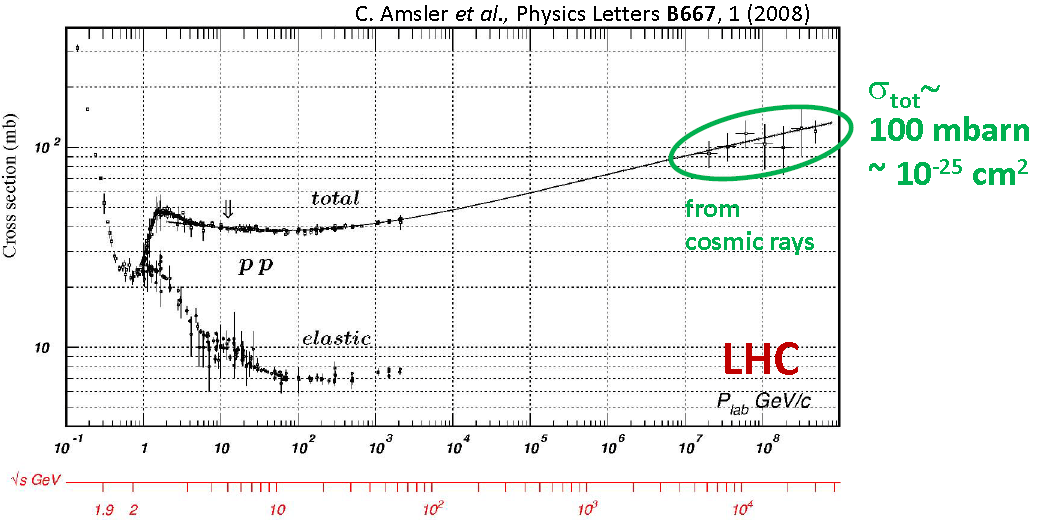 *F. Zimmermann, SLAC Summer Institute (2012).
Shining Beam on a Fixed Target
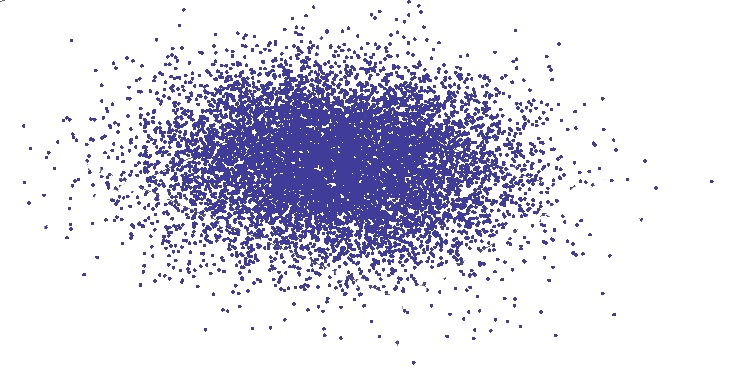 Shining Beam on a Beam (Collider)
target =
moving beam!
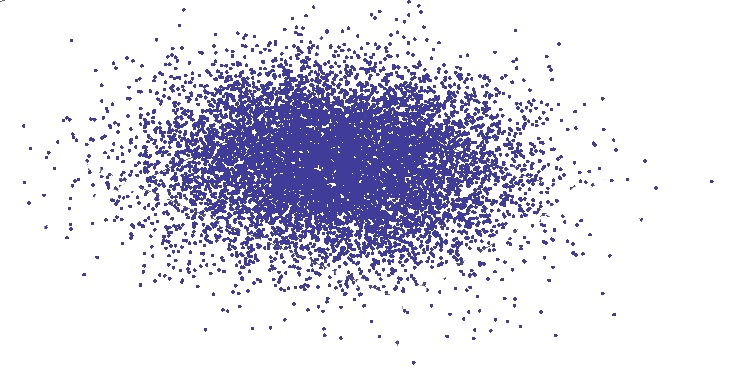 Collider Luminosity
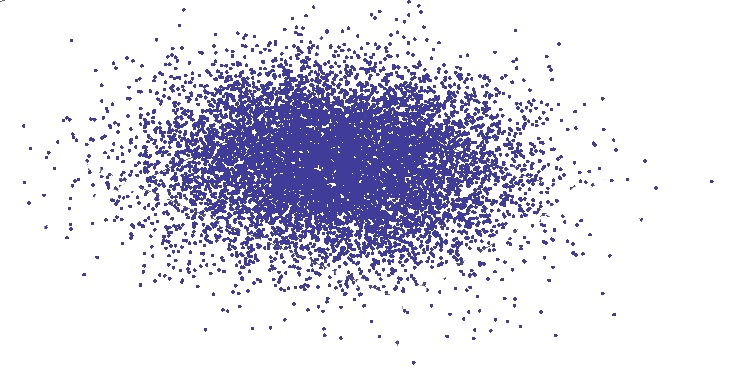 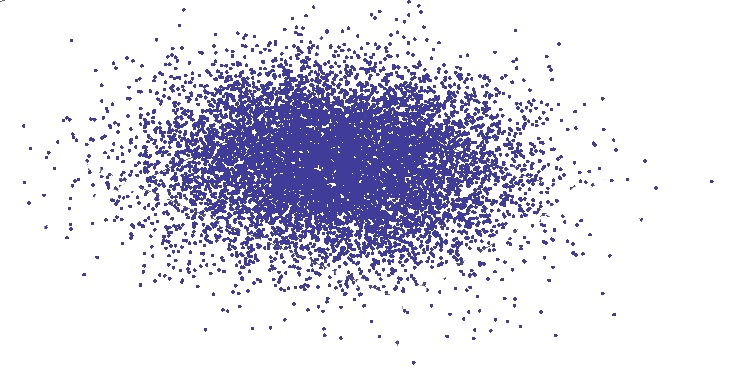 Luminosity of Gaussian Bunches
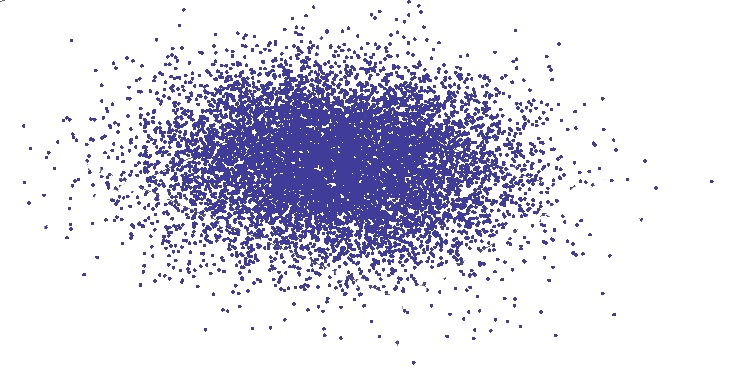 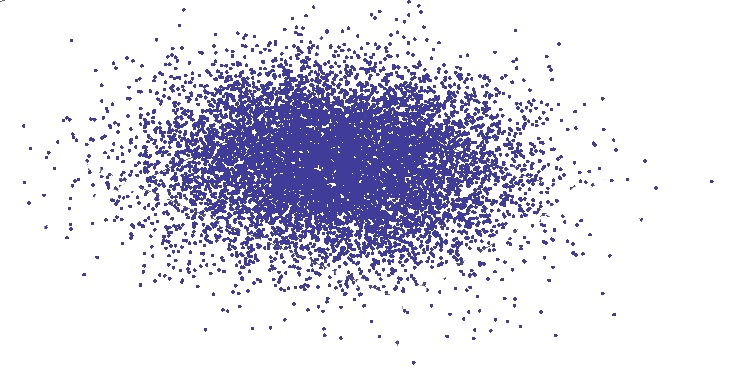 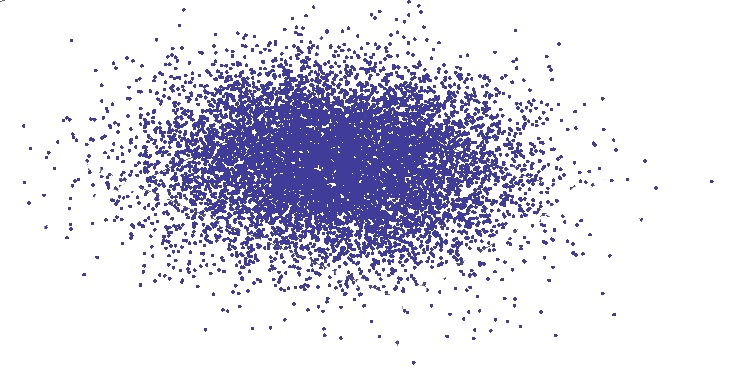 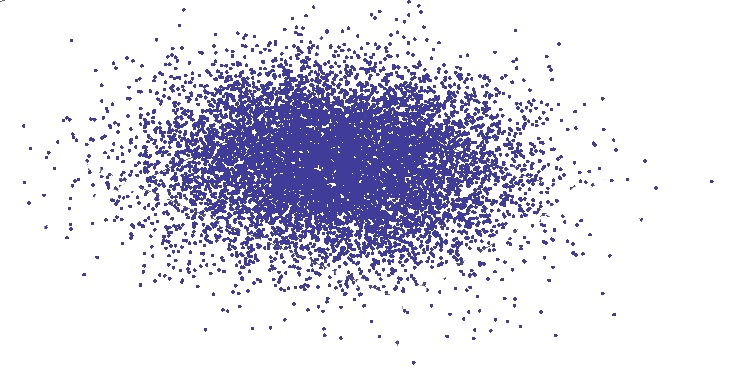 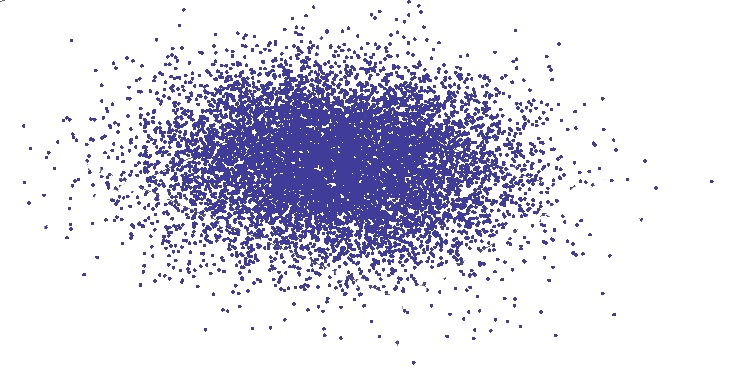 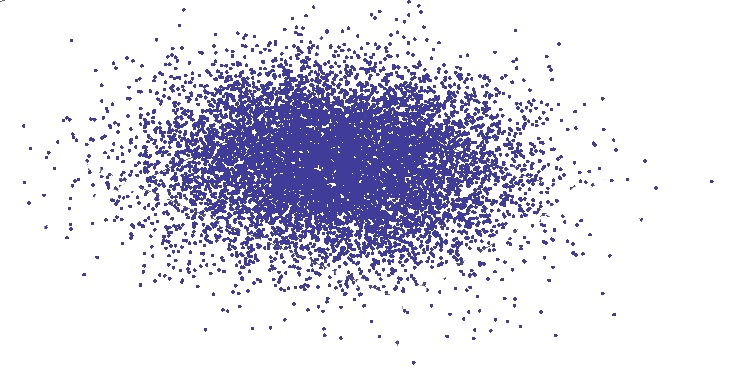 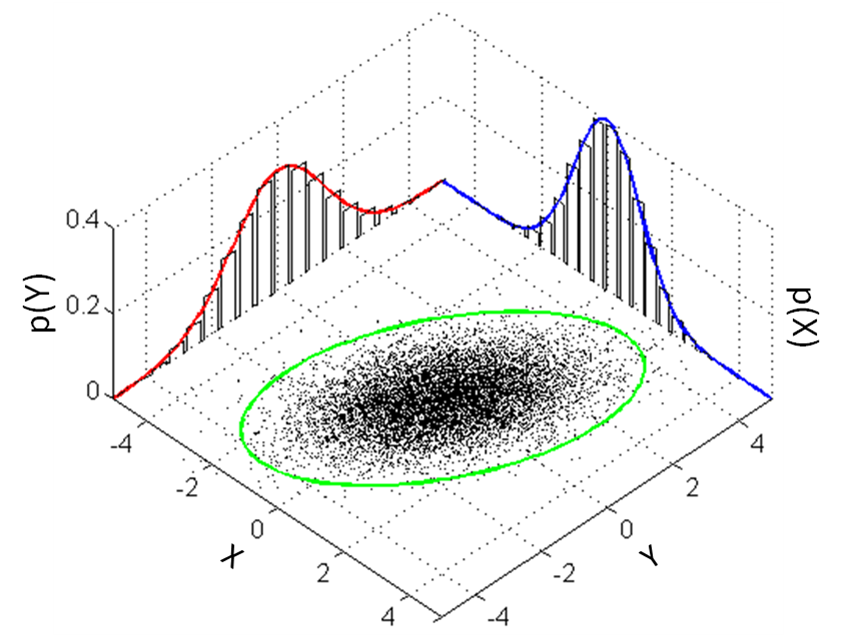 https://en.wikipedia.org/wiki/Multivariate_normal_distribution
Luminosity of Gaussian Bunches (2)
Luminosity of Gaussian Bunches (3)
Luminosity of Gaussian Bunches (4)
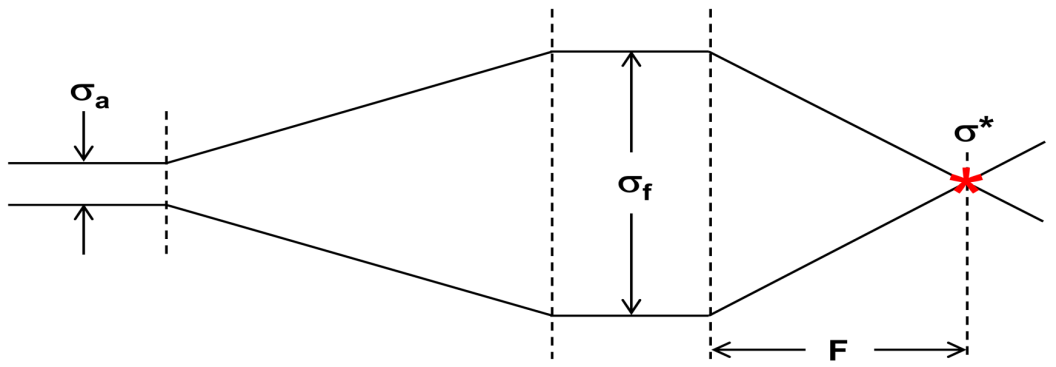 What happens to the bunch’s shape here?
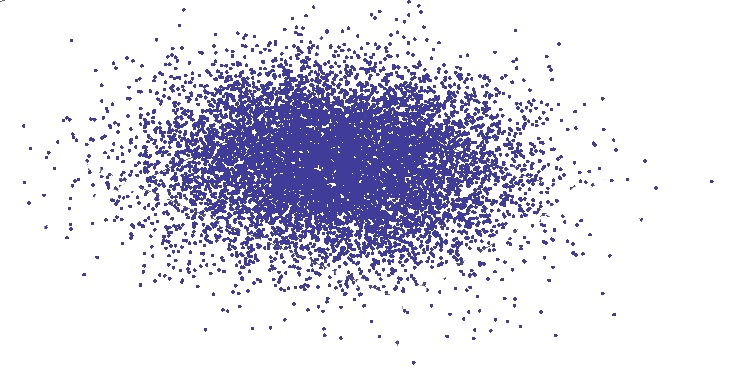 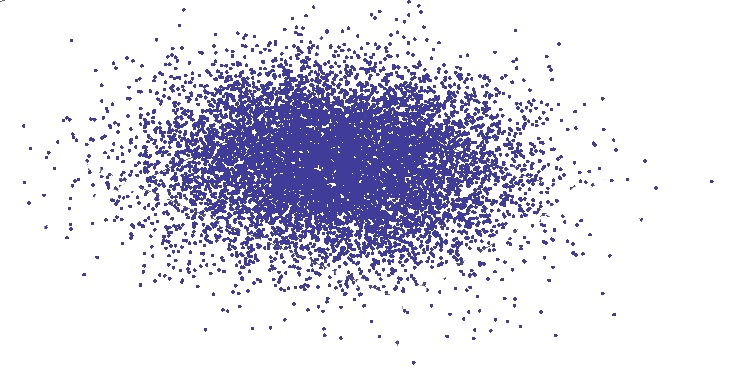 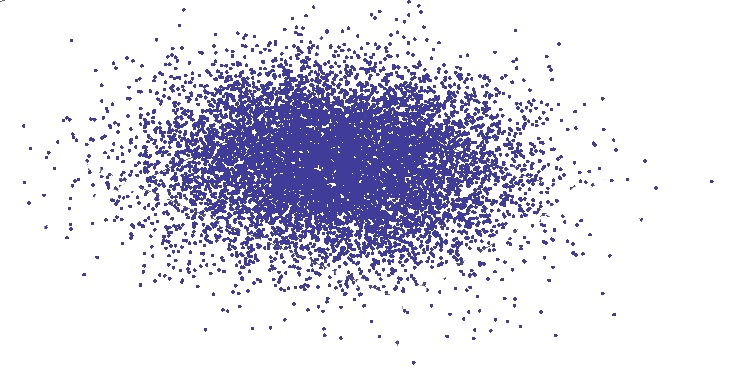 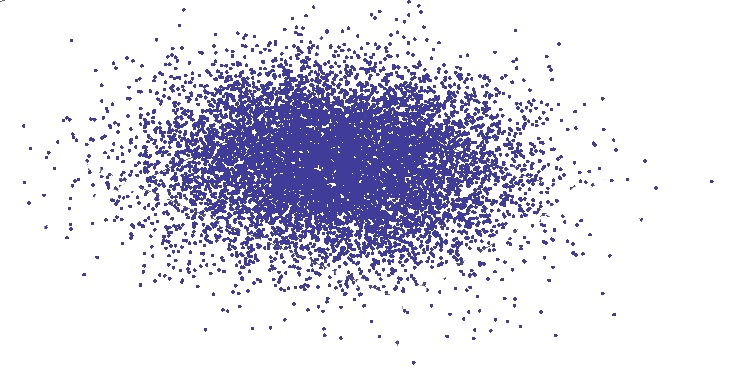 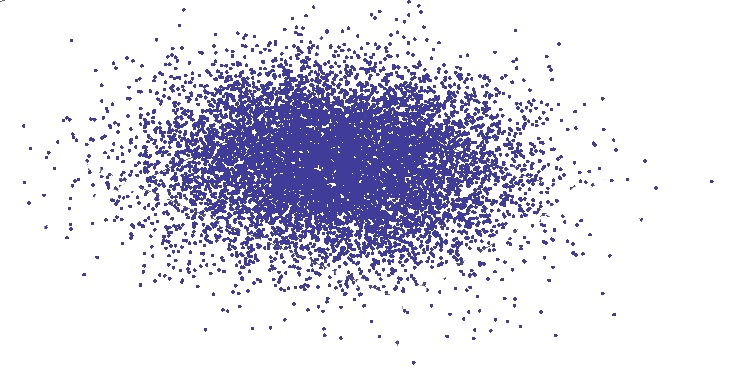 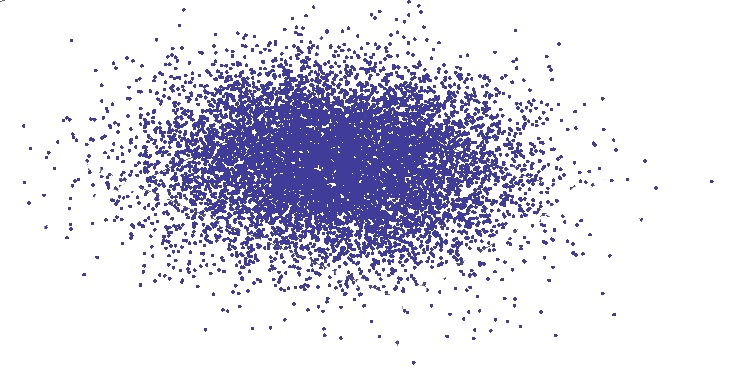 Is this “optimizable”?
Again, for identical beams, no crossing angle, no dispersion, no off-set.
Turning Knobs for Luminosity
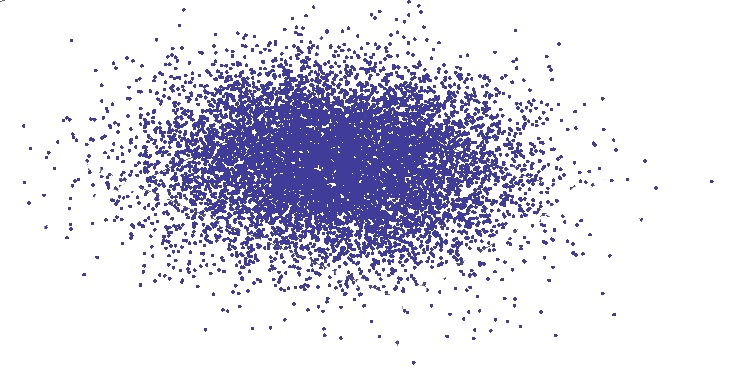 injector and beam-beam
More a complication rather than a knob?
Reduction factor:
hourglass effect,
crossing angle…
total beam current
Hourglass Effect
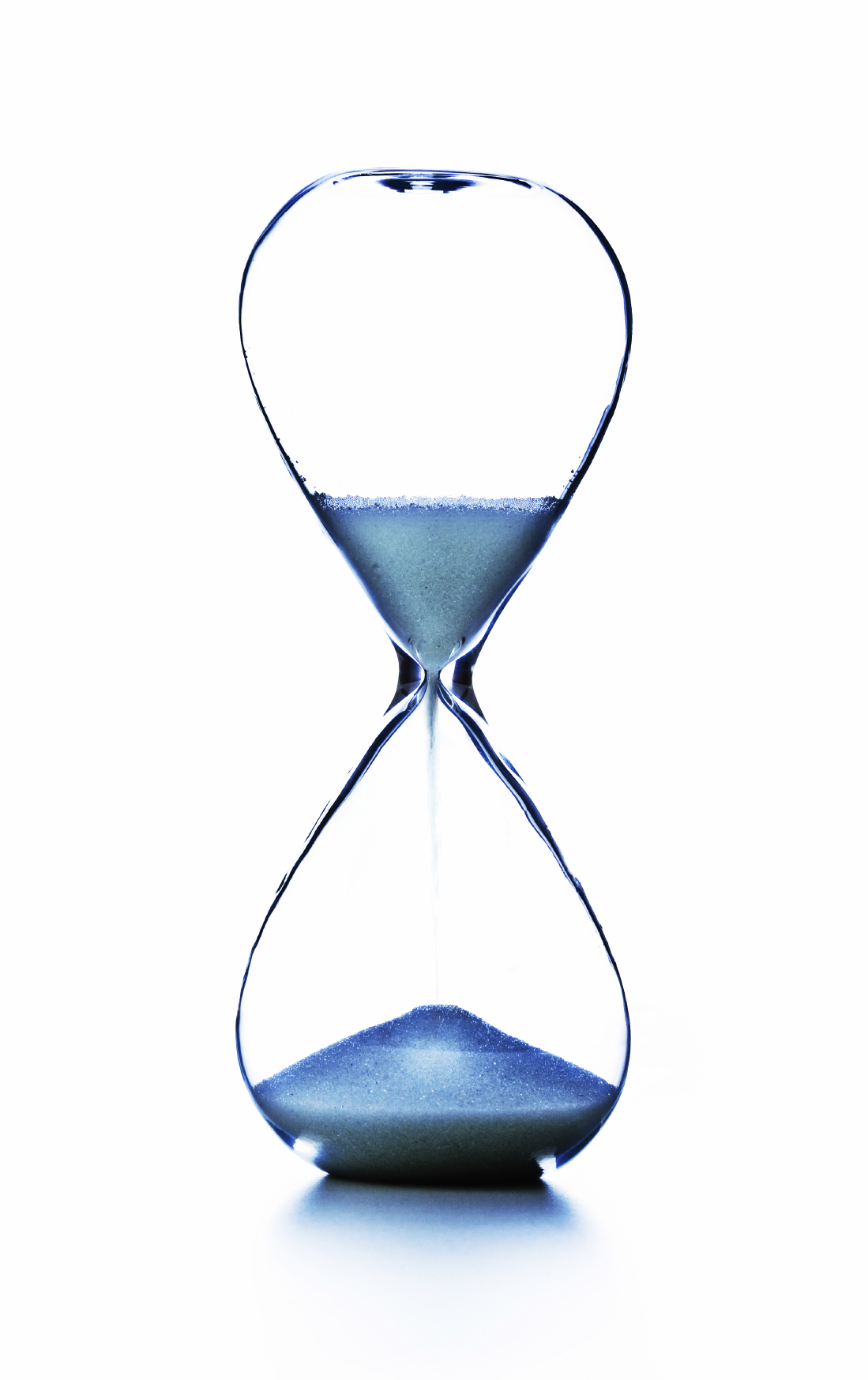 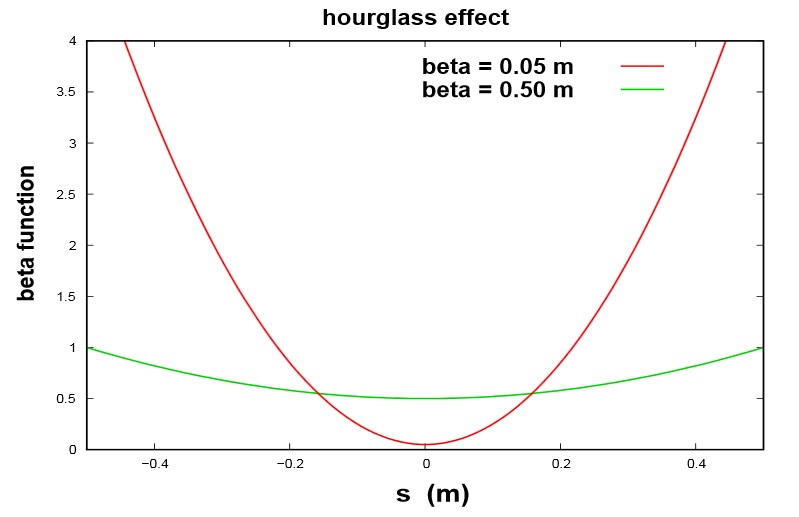 *Werner Herr, CAS-Lectures, Bulgaria (2010).
Hourglass Effect (2)
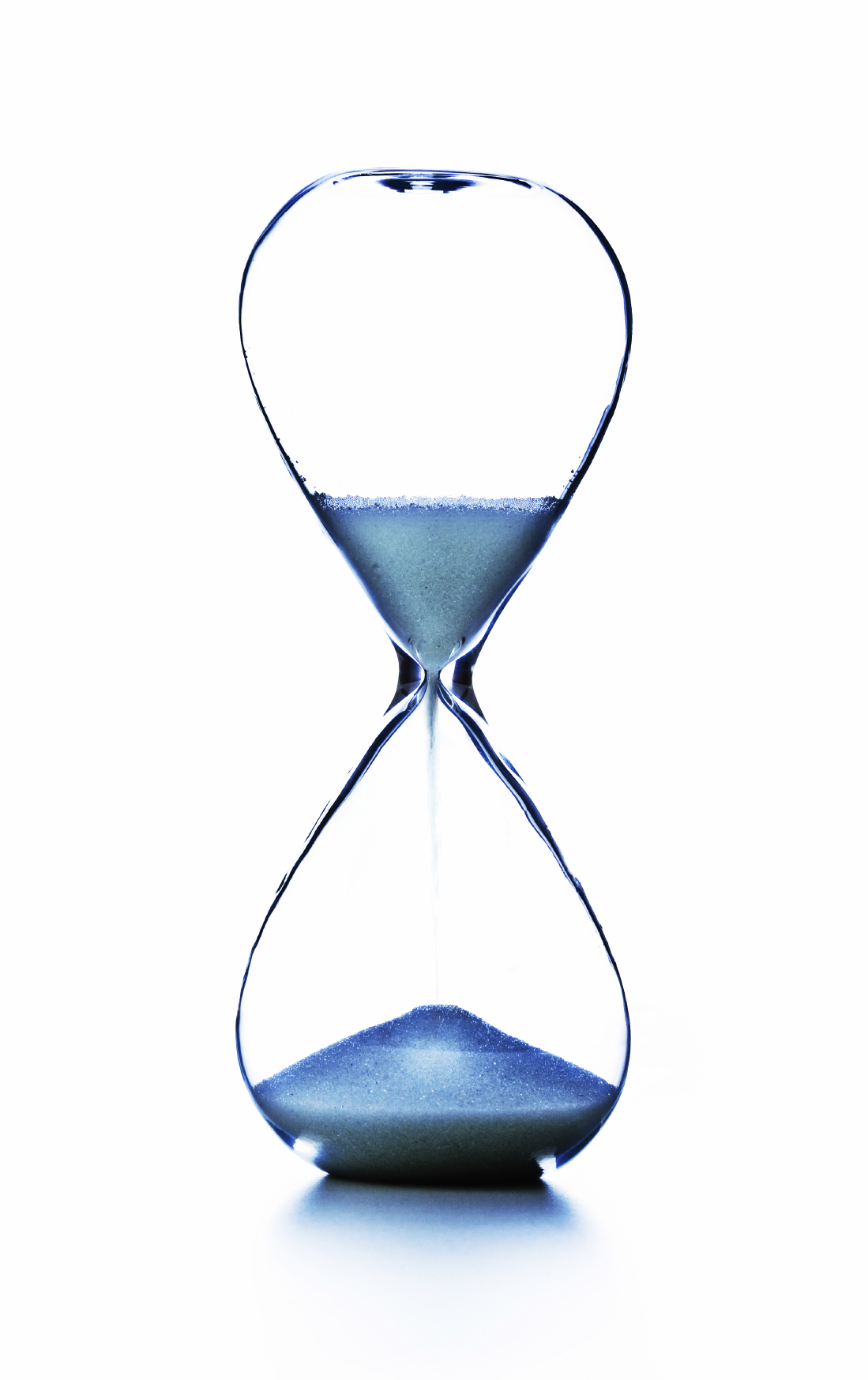 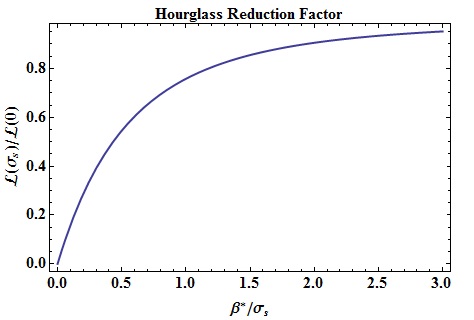 “Enigmatic” dependency mentioned before!
A Bit More Interesting Case (Crossing Angle)
x
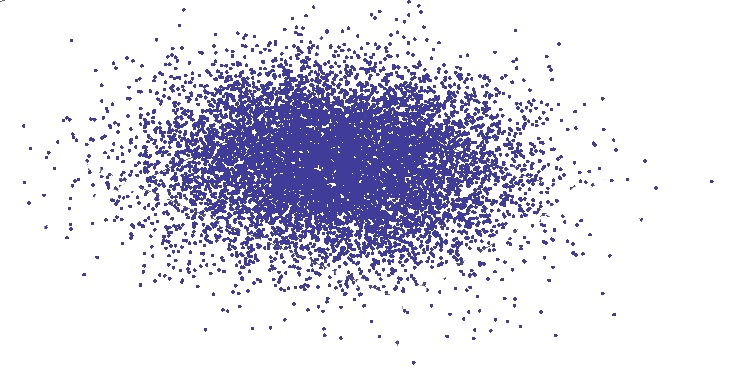 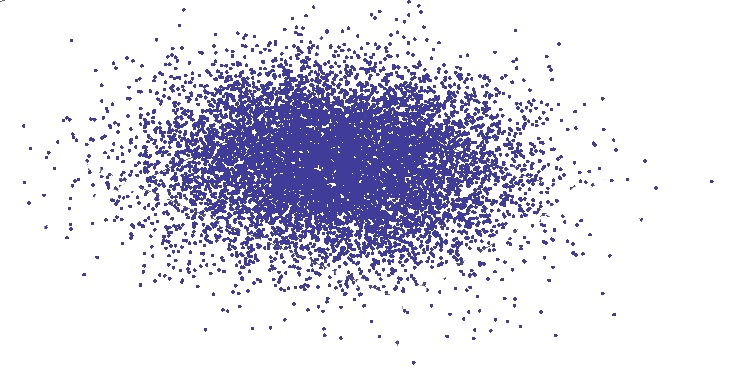 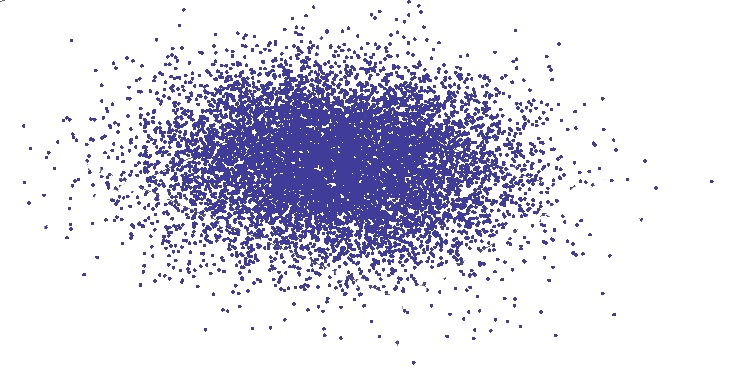 s
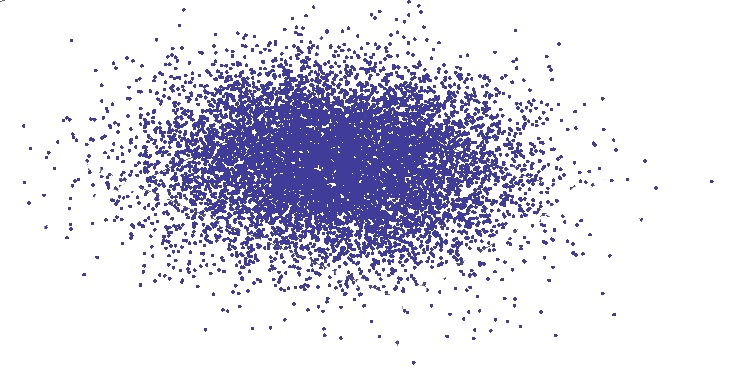 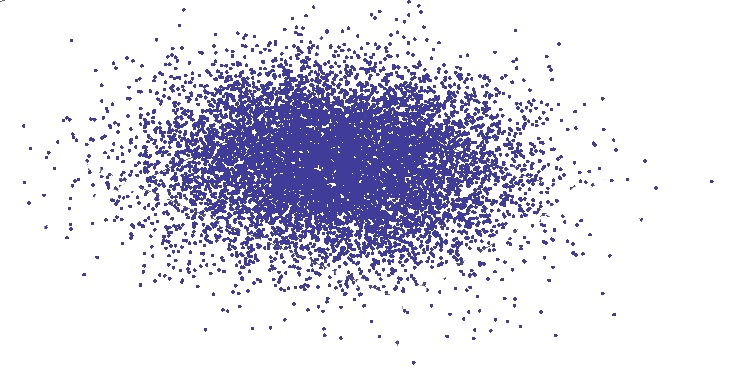 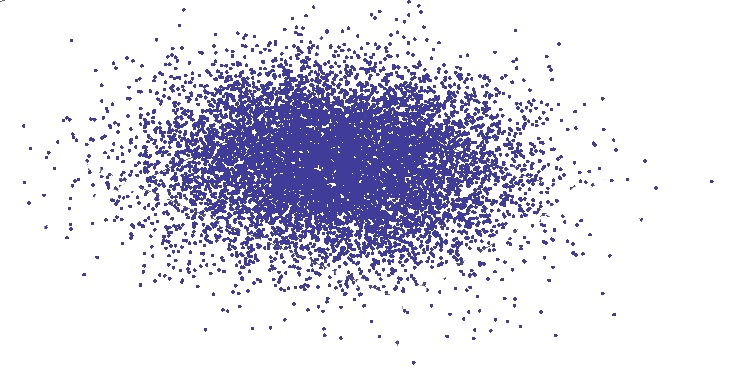 Reduce parasitic collisions.
Physical space for magnets.
Better detector resolution.
Rotating Reference Frames (for each bunch)
x
s
For the Distributions in the New Systems
For the Distributions in the New Systems (2)
Crossing Angle w/o Correction
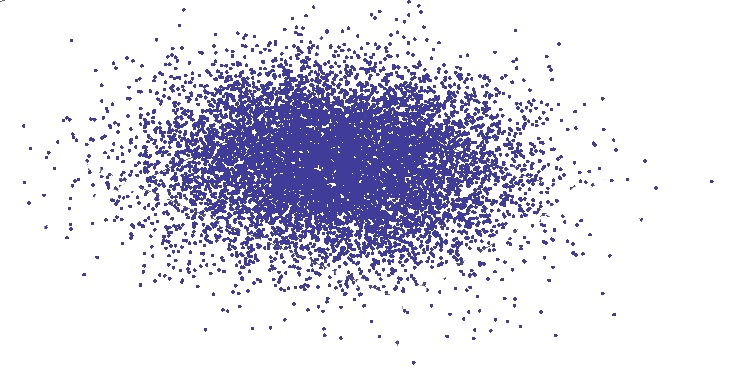 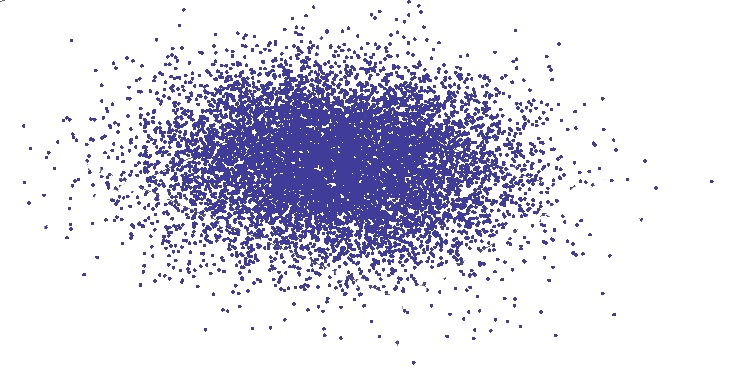 IP
The Crabbing Concept
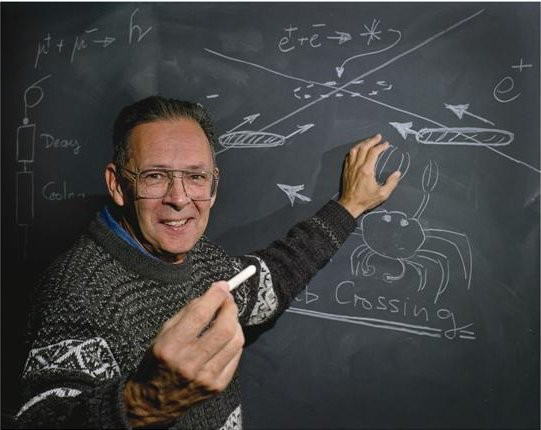 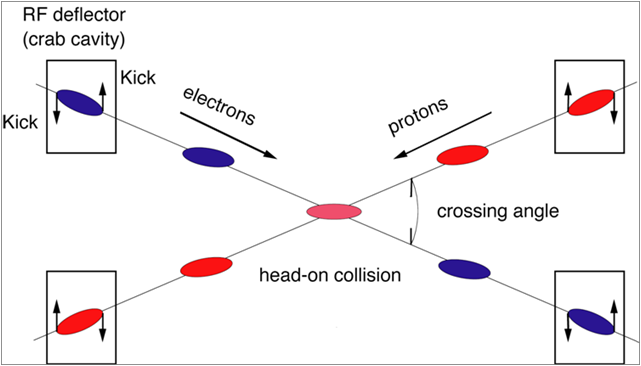 protons
electrons
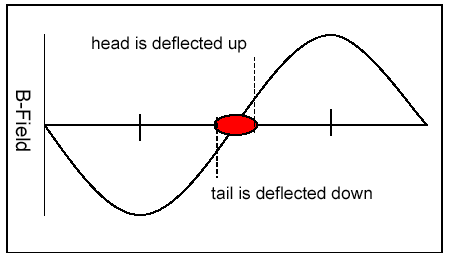 *R. Palmer, SLAC-PUB-4707 (1988).
.
RF Transverse Deflection
RF Transverse Deflection (special case)
Local Crab Crossing Correction
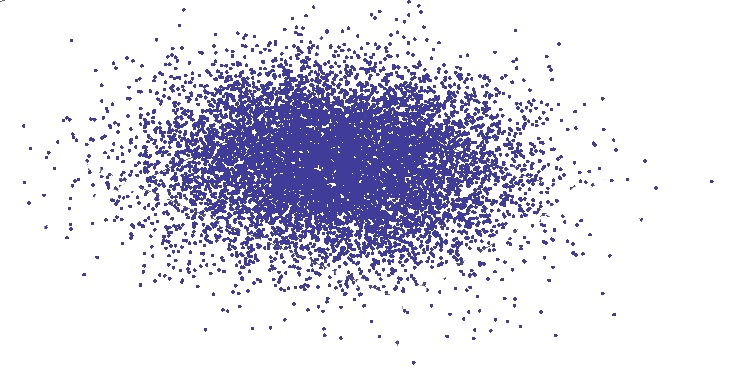 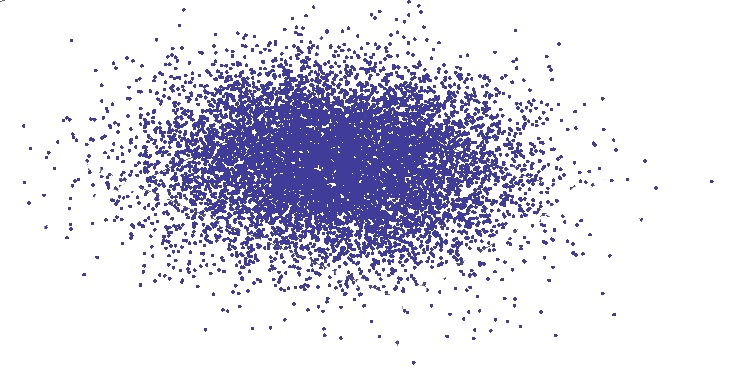 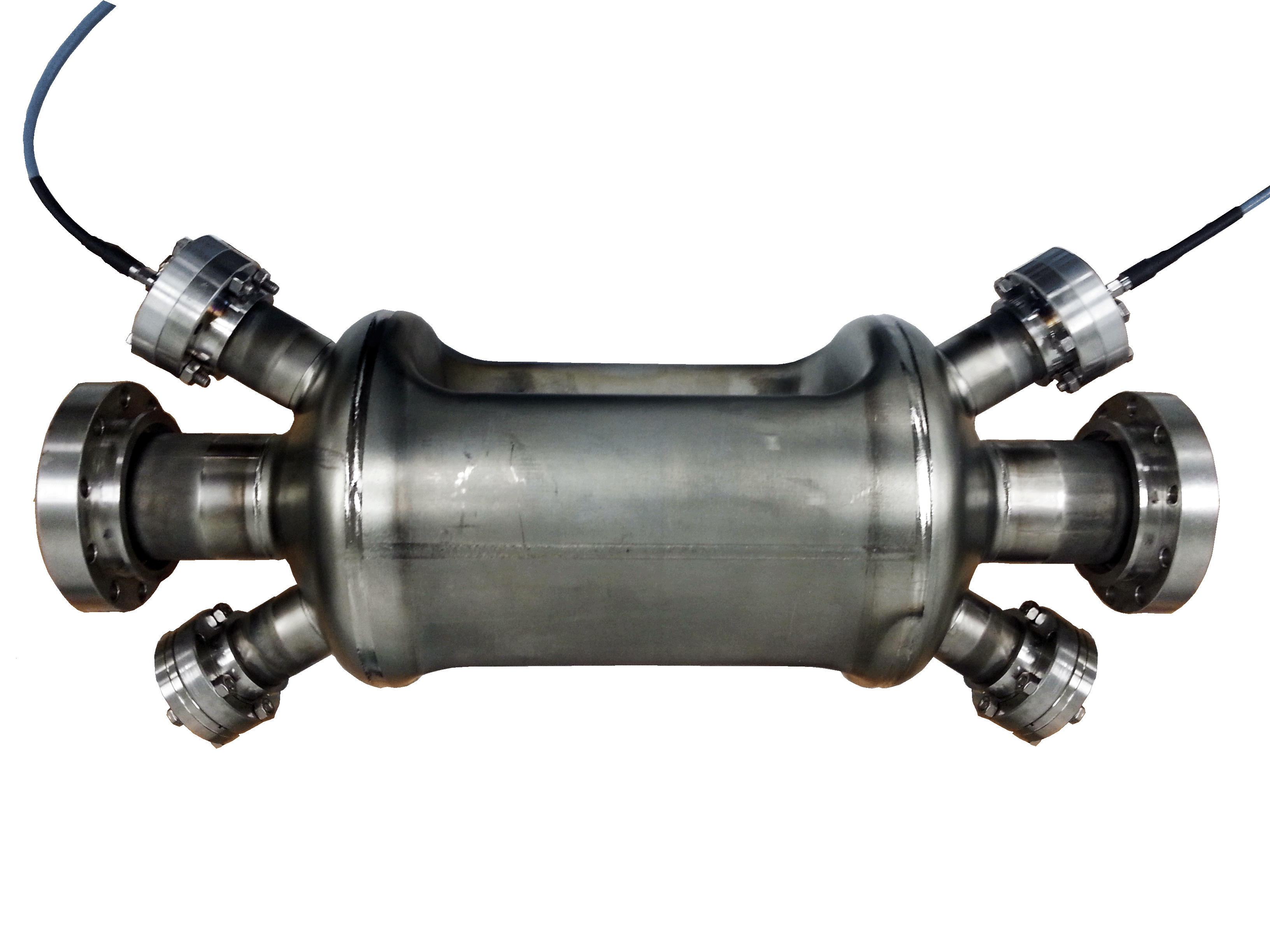 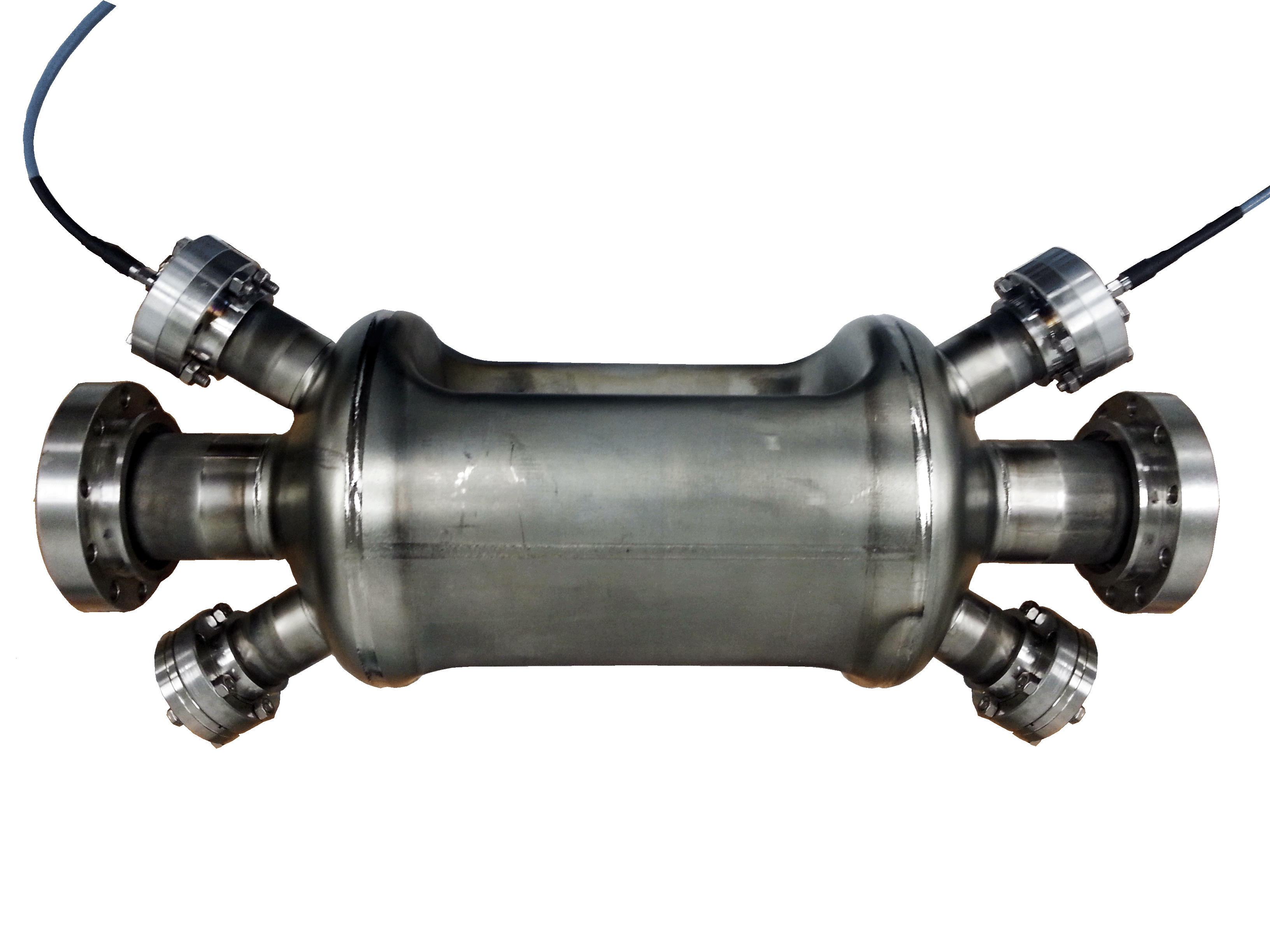 IP
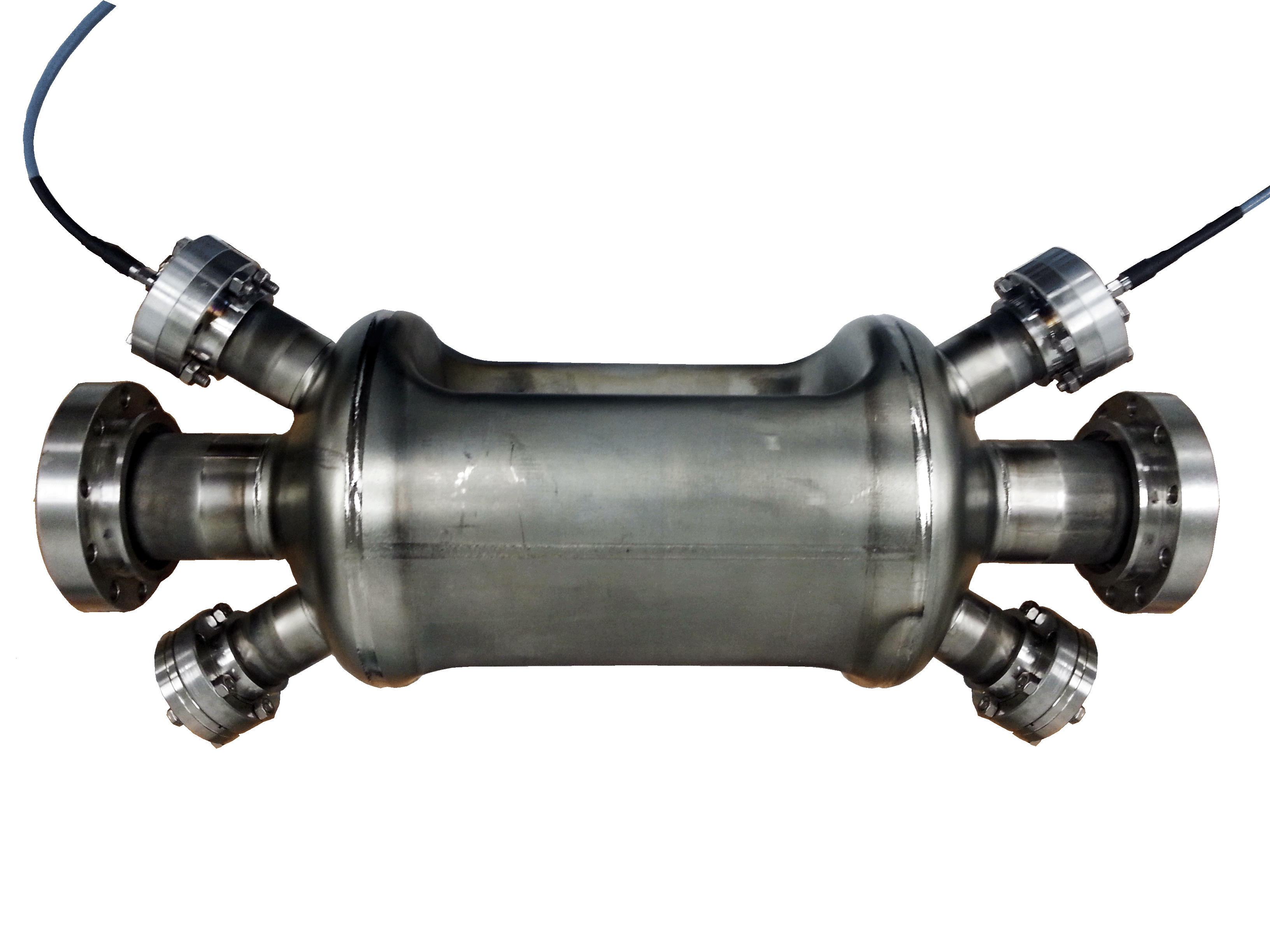 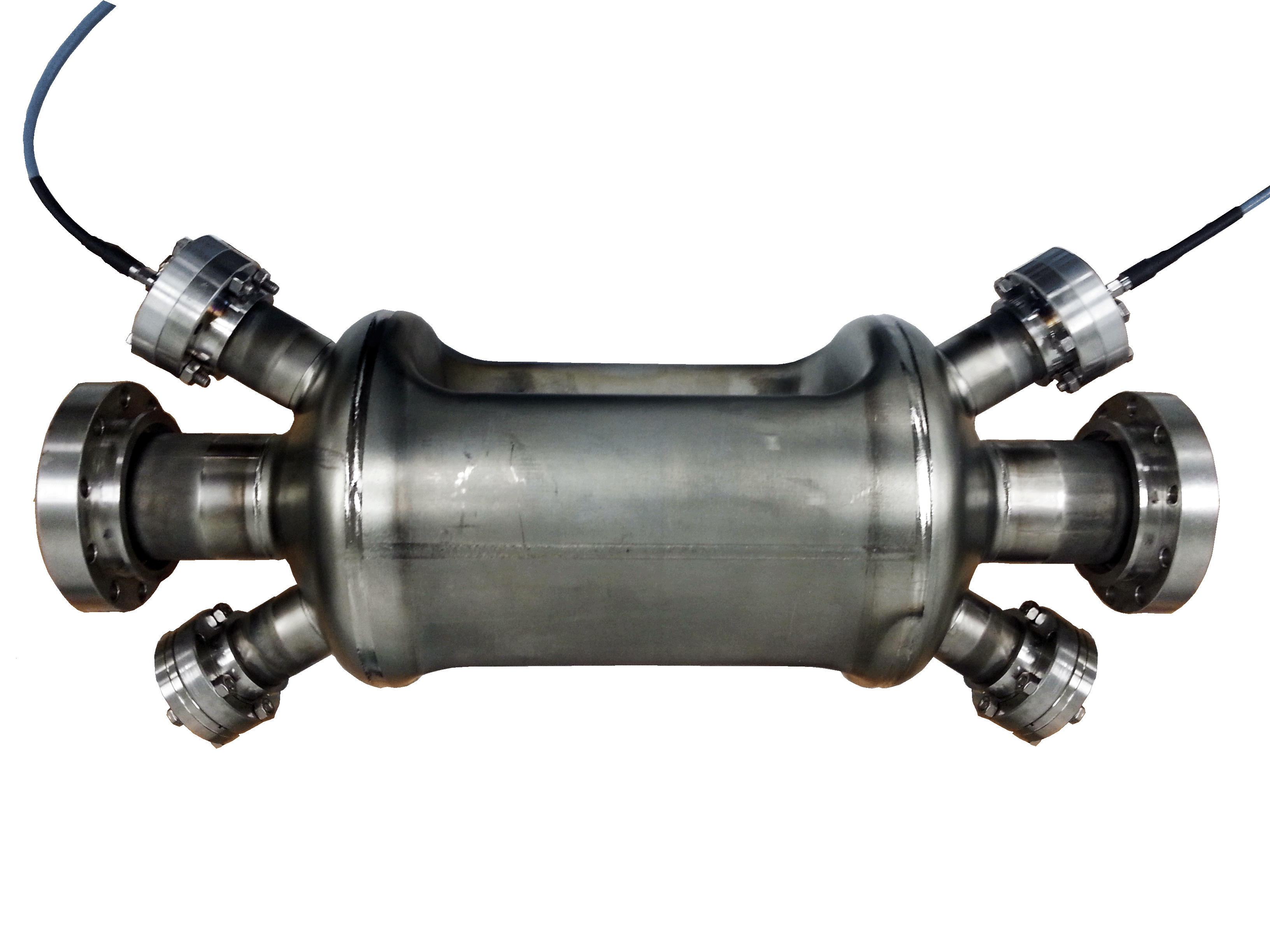 Jefferson Lab’s Medium Energy Electron-Ion Collider
The MEIC at JLab
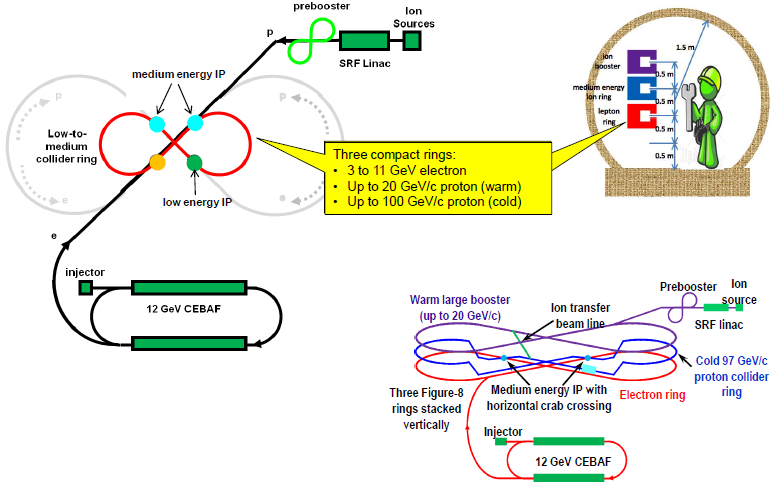 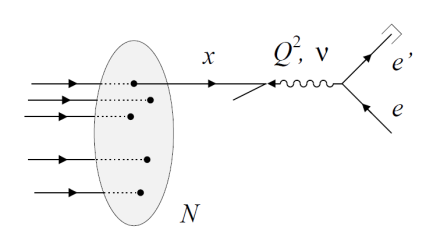 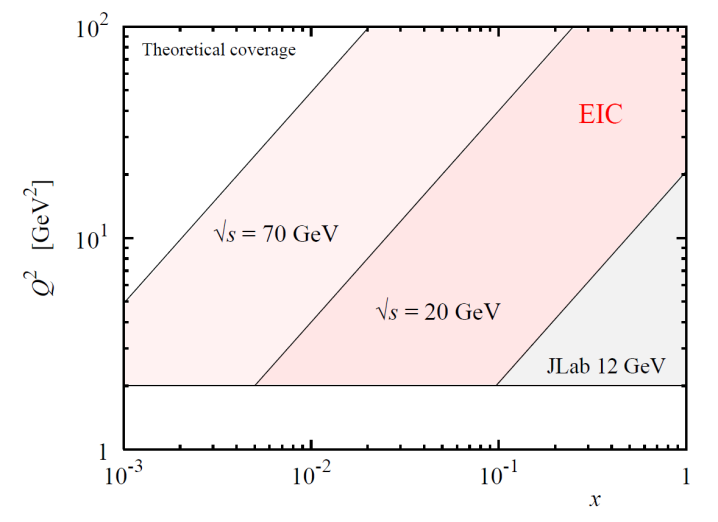 Y. Zhang, et al. arXiv:1209.0757v2 (2012).
A. Accardi, et al. arXiv:1110.1031v1 (2011).
The MEIC Layout
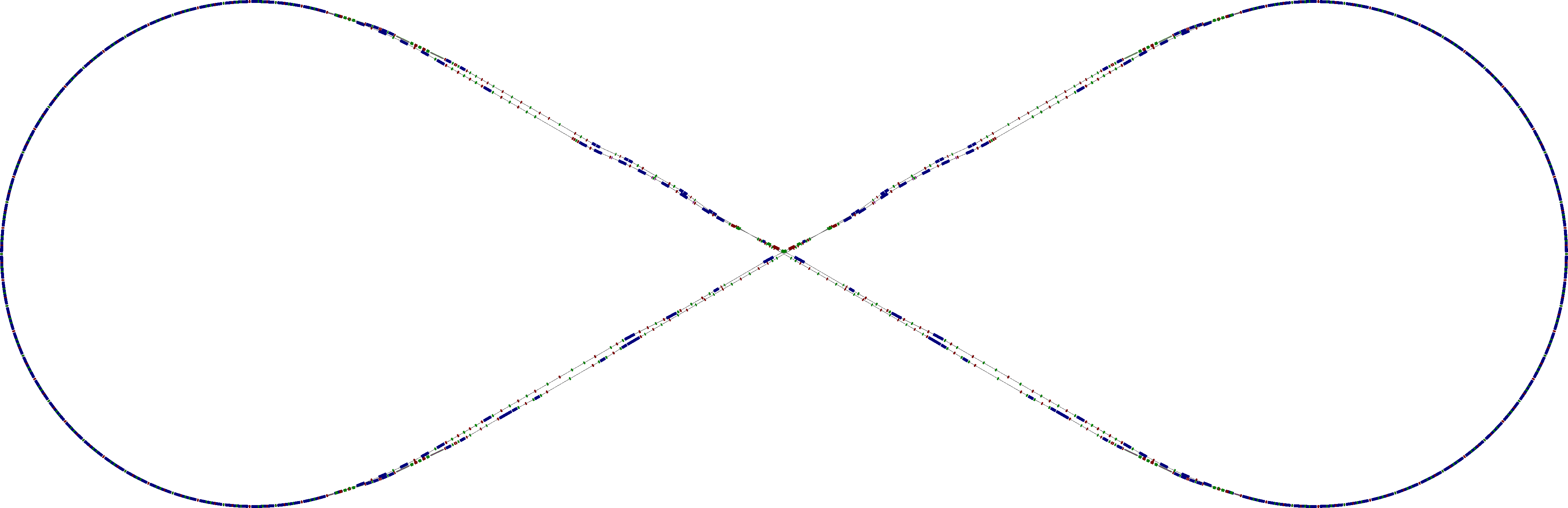 IP’s
Ions
IP
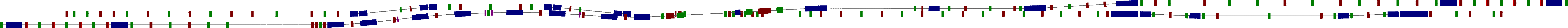 Electrons
Electrons
Ions
V. S. Morozov , MEIC study group (2013).
The MEIC Luminosity Approach
MEIC Crabbing Requirements
High repetition.
Big crossing angle.
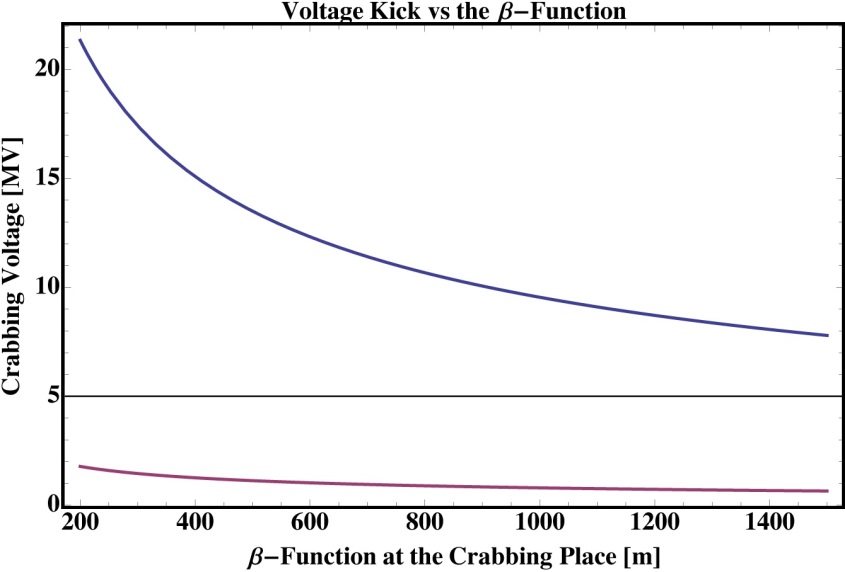 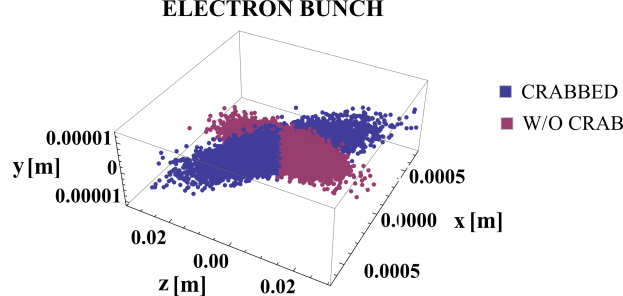 Transverse Kick (e.g. 750 MHz SRFD)
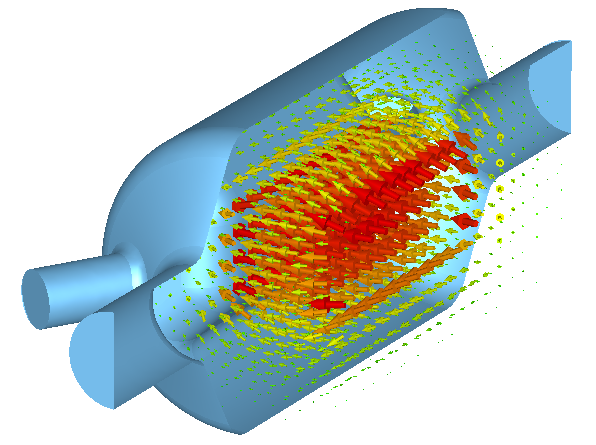 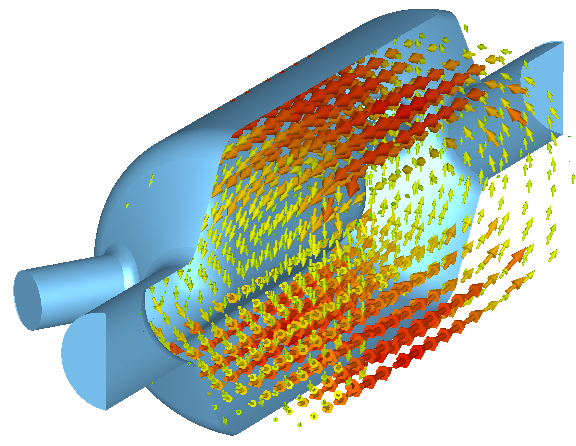 Electric Field
Magnetic Field
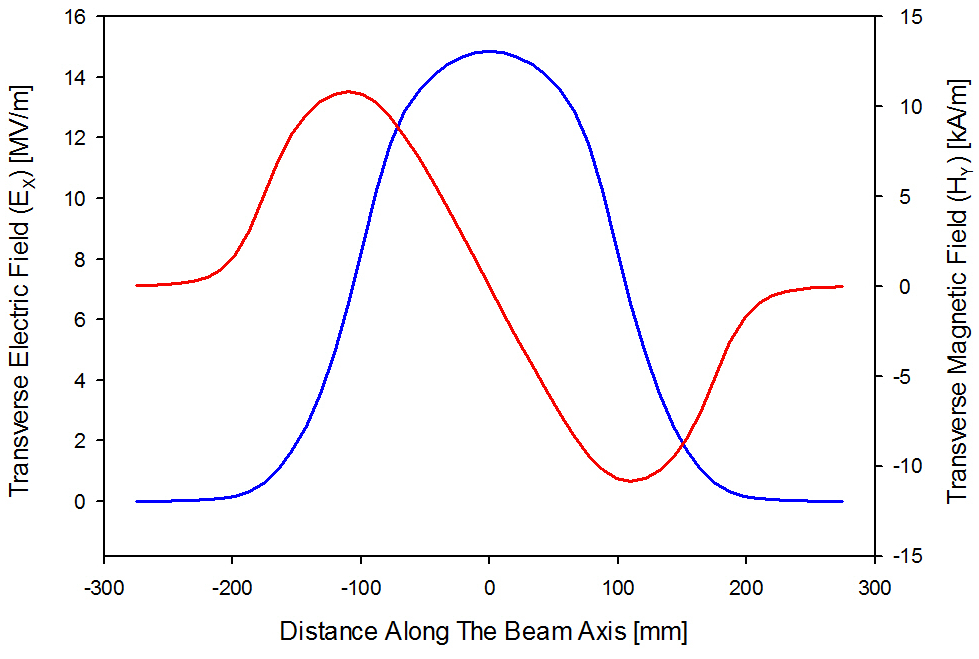 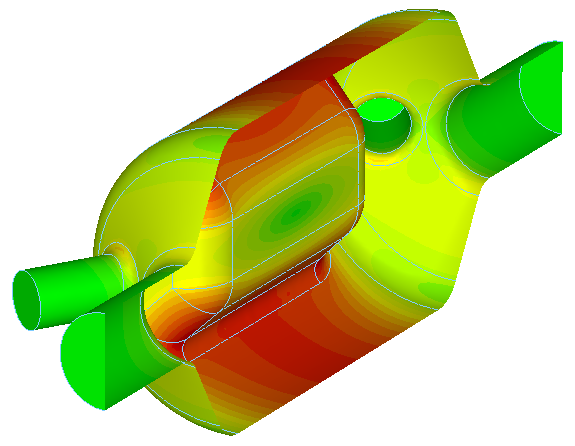 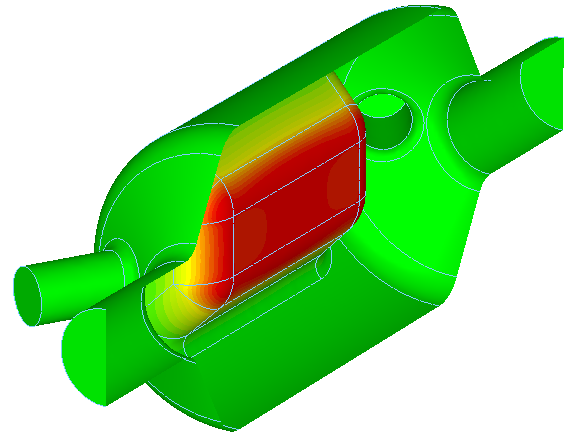 Most of the Content Borrowed from
W. Herr “Concepts of luminosity for particle colliders” CAS-Lectures, Varna, Bulgaria 2010.
F. Zimmermann “LHC: The machine”, SLAC Summer Institute 2012.
J. G. Cramer “Surprises from RHIC” UW Phys. Dept. Colloquium 2002.
And many more…